Figure 7. Dorsal (DR), ventral (VN), left medial (LM), left lateral (LL), right medial (RM), and right lateral (RL) ...
Cereb Cortex, Volume 22, Issue 1, January 2012, Pages 13–25, https://doi.org/10.1093/cercor/bhr053
The content of this slide may be subject to copyright: please see the slide notes for details.
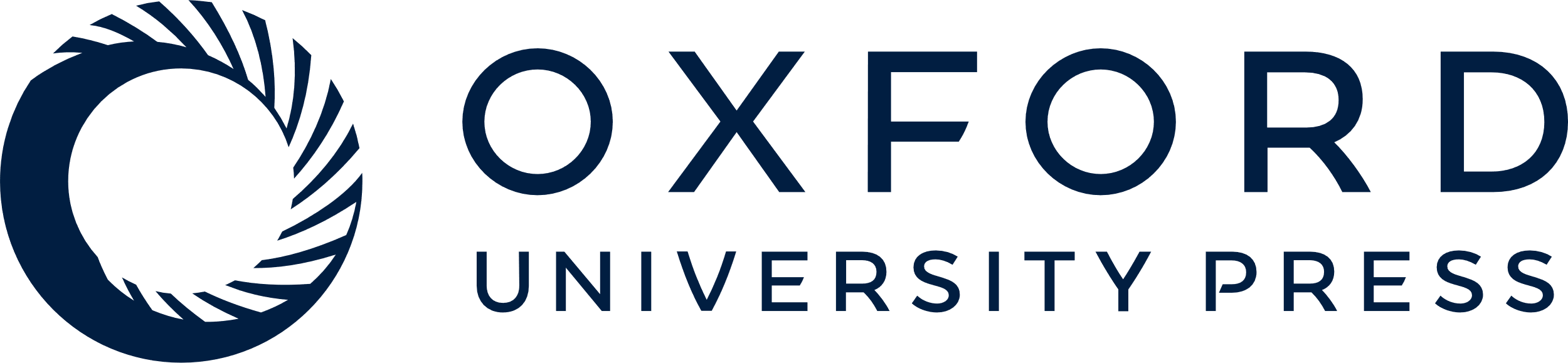 [Speaker Notes: Figure 7. Dorsal (DR), ventral (VN), left medial (LM), left lateral (LL), right medial (RM), and right lateral (RL) views of age-specific maps of the instantaneous rate of changes in surface curvature Hr(v,t) indicating spatiotemporal patterns of early cortical folding. Warm colors represent regions of increasing convexity at gestational age t indicating the formation of a gyrus; cool colors represent regions of increasing concavity at gestational age t occurring along a forming sulcus.


Unless provided in the caption above, the following copyright applies to the content of this slide: © The Author 2011. Published by Oxford University Press. All rights reserved. For permissions, please e-mail: journals.permissions@oup.com]